«Реализация проектов научно-технической направленности как одно из условий успешности каждого ребенка» (конструирование)
Андреева Надежда Анатольевна
Конструирование
Техническое детское творчество – это конструирование приборов, моделей, механизмов и других технических объектов
Строим дорожку для машин
Строим из кубиков
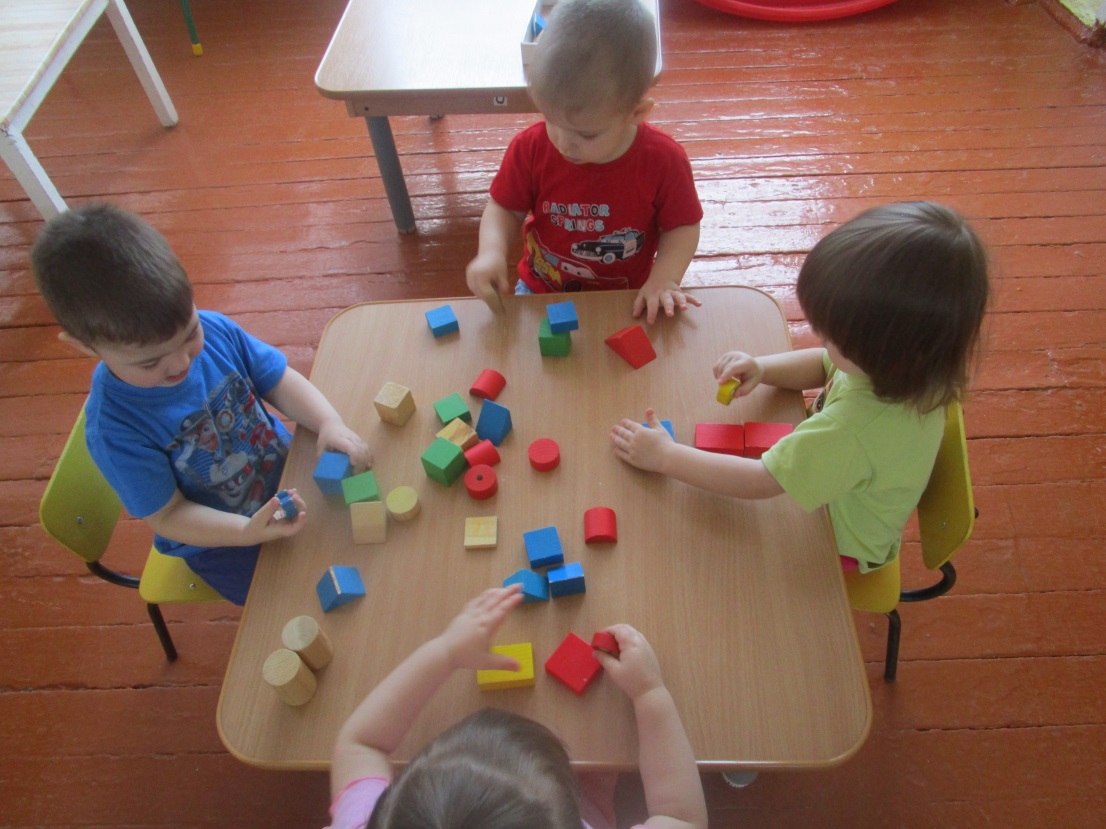 Построили «Теремок для зверей»
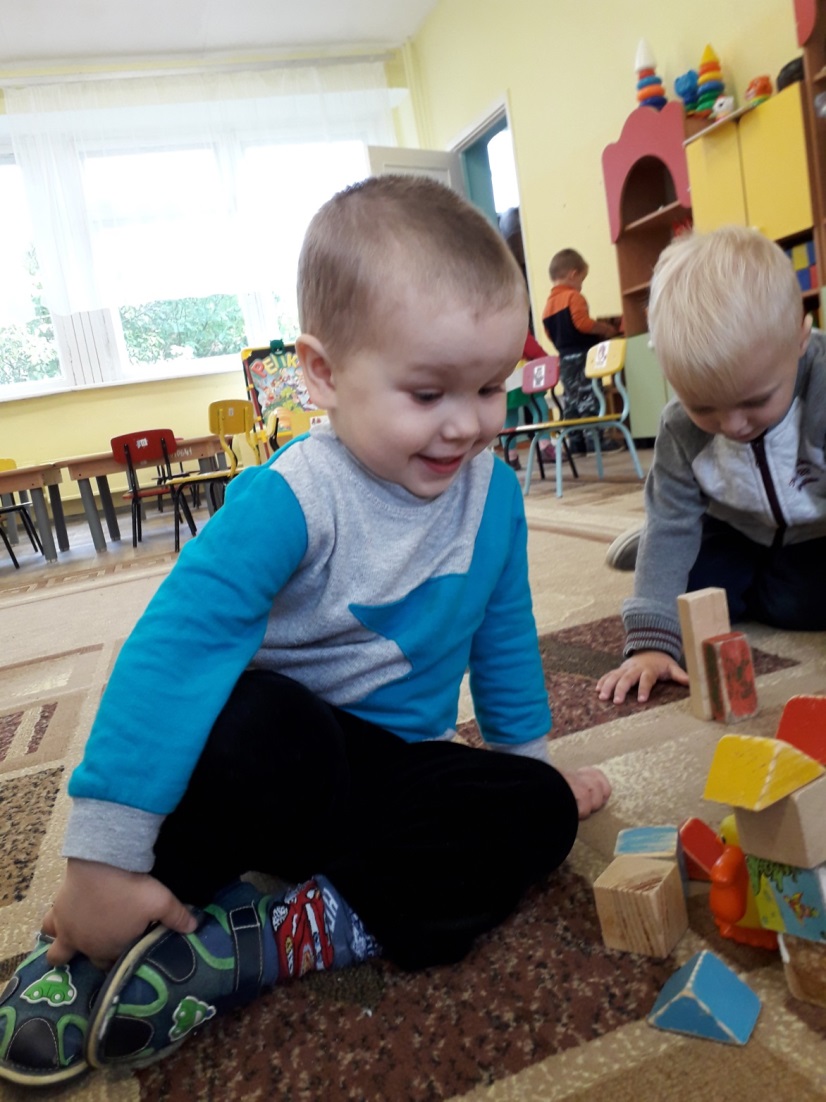 Самостоятельная деятельностьстроим по замыслу
Сроим «Зоопарк»
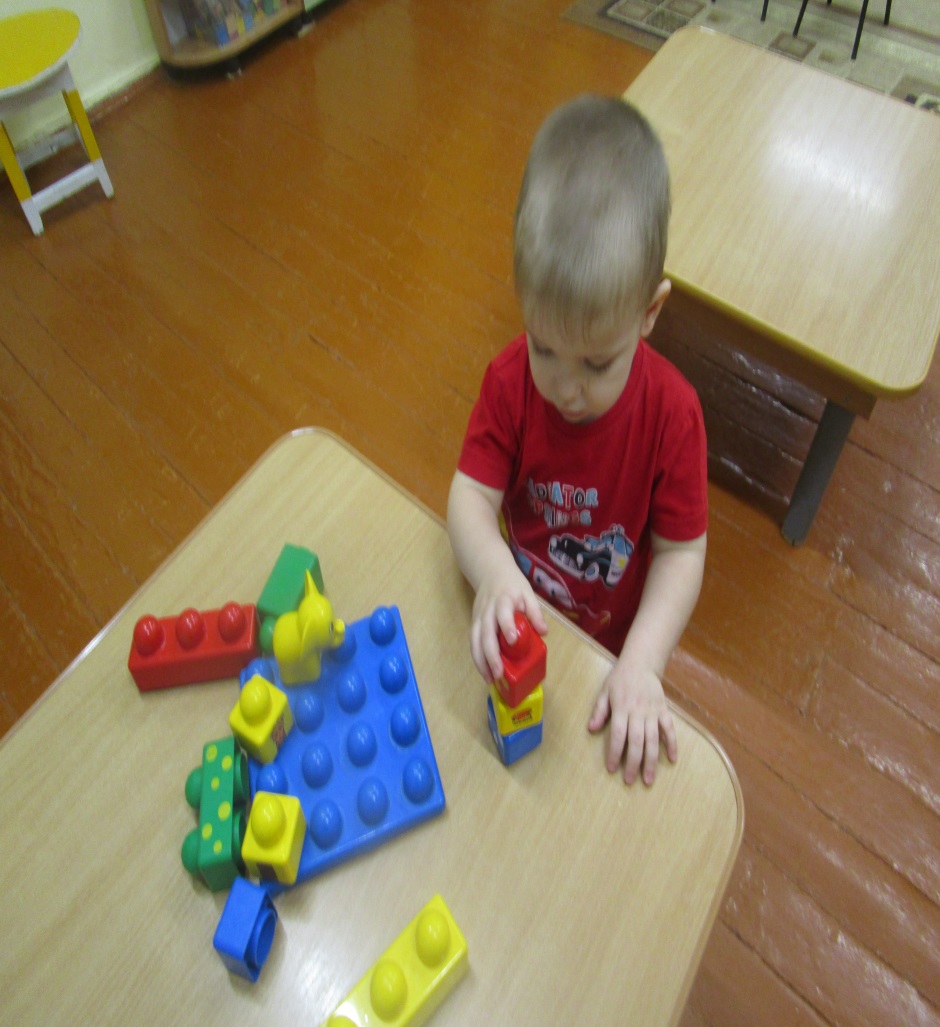 Строим дом
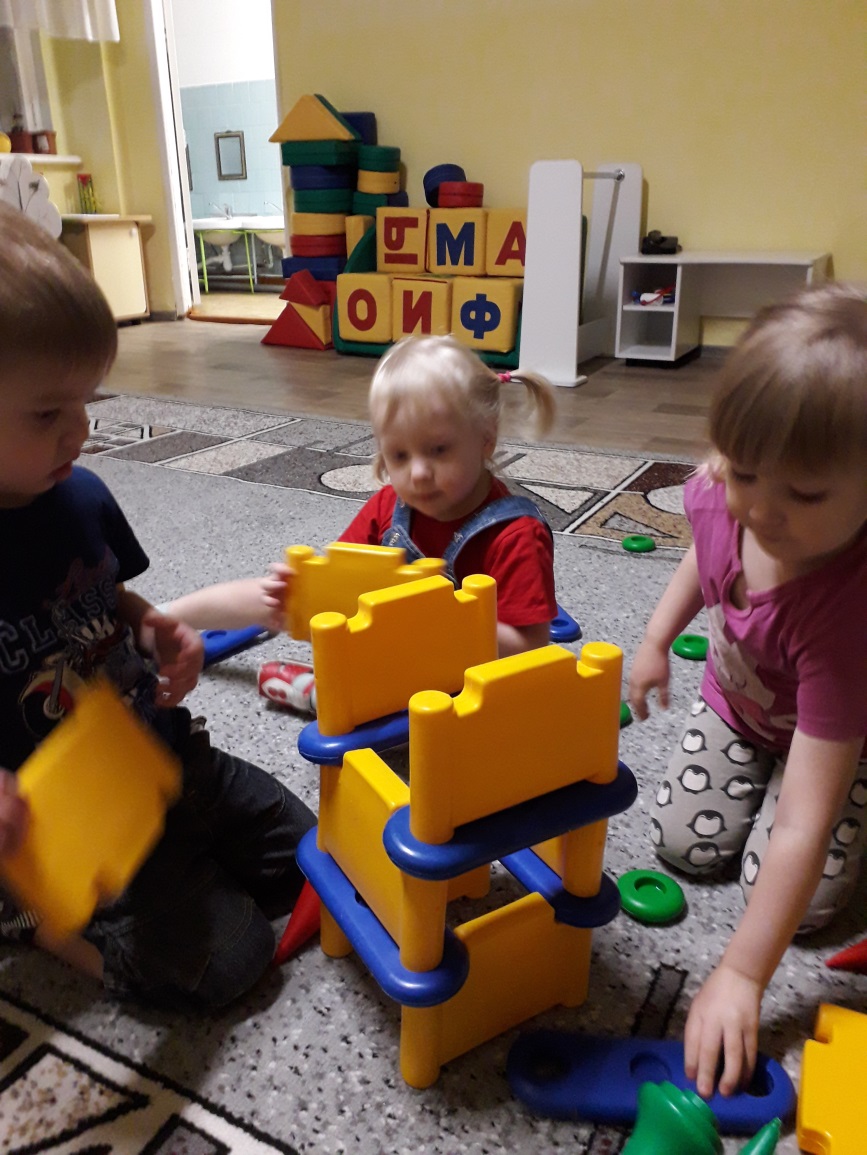 Конструктор «Лего»«Авто дорога»
Большие и маленькие башенки
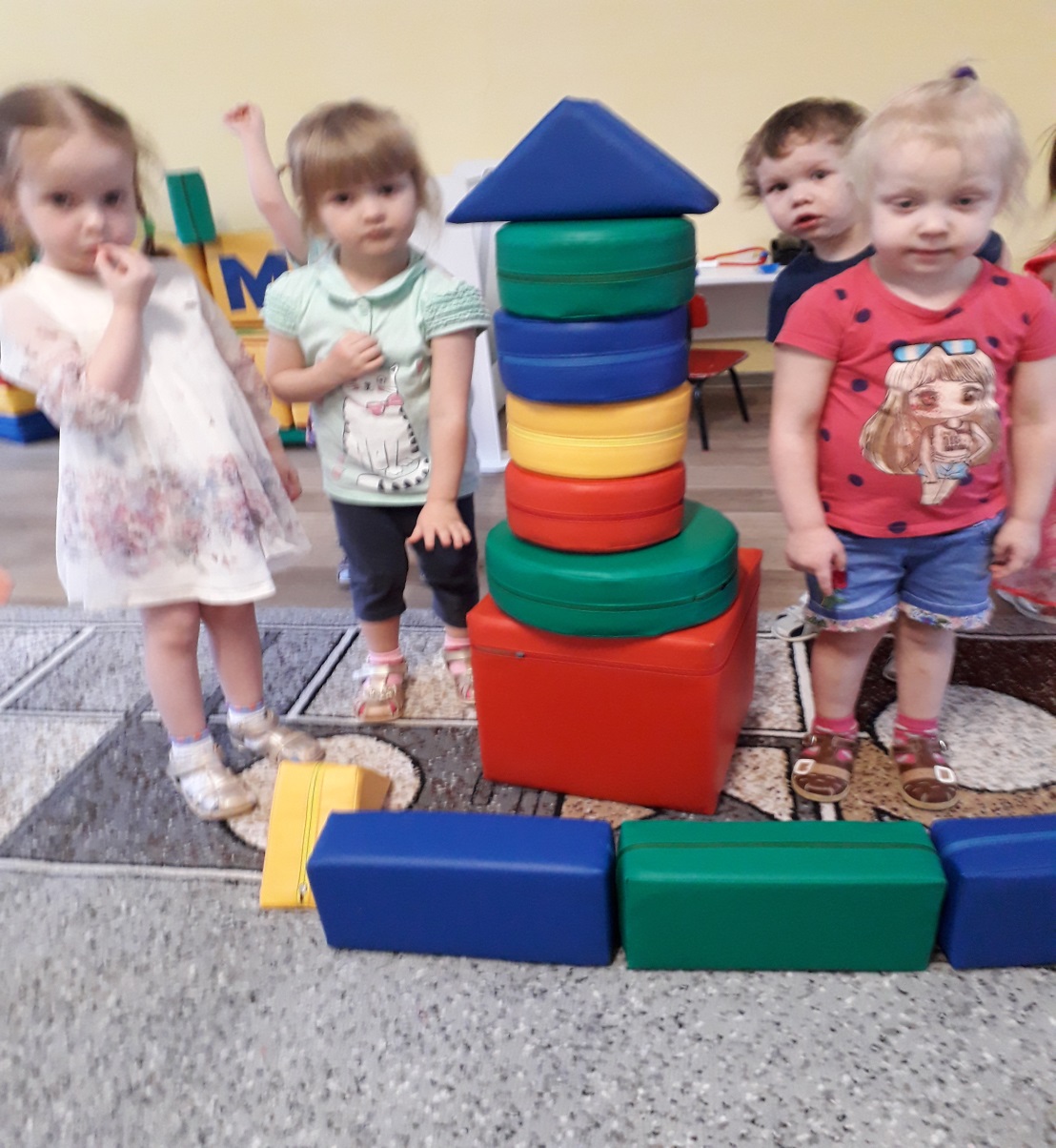 Строим машинку из мягких модулей
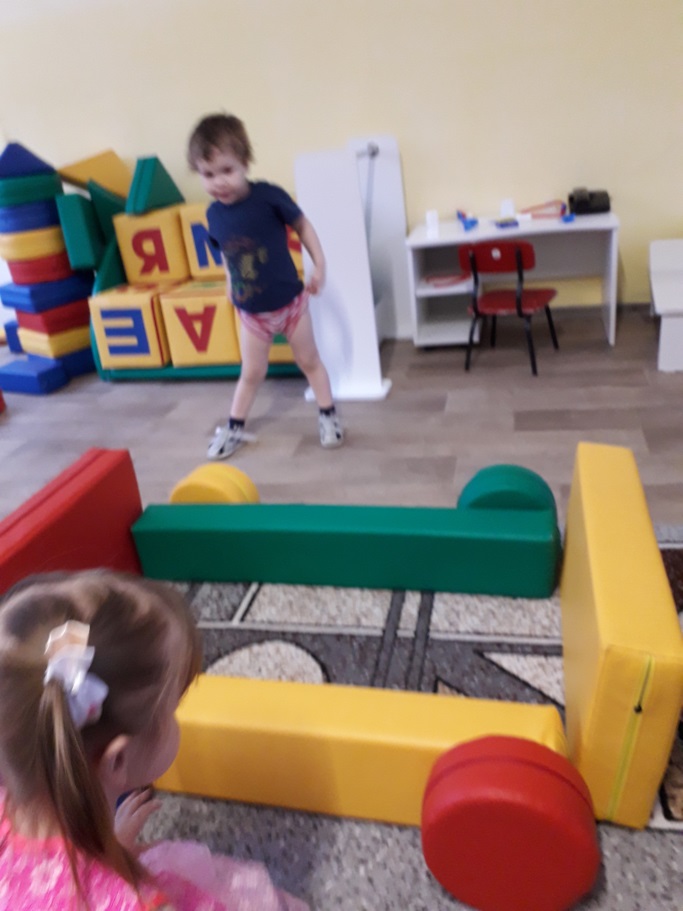 Конструируем постройки из большого конструктора
Центр конструирования
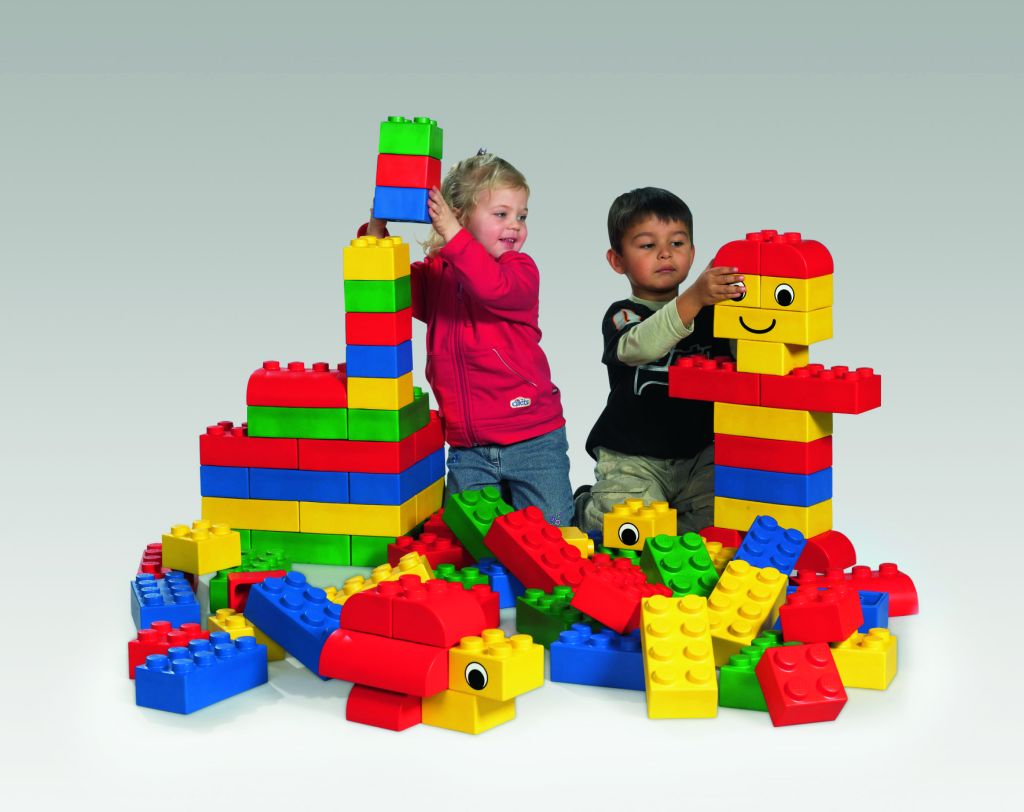 Благодарю за внимание !